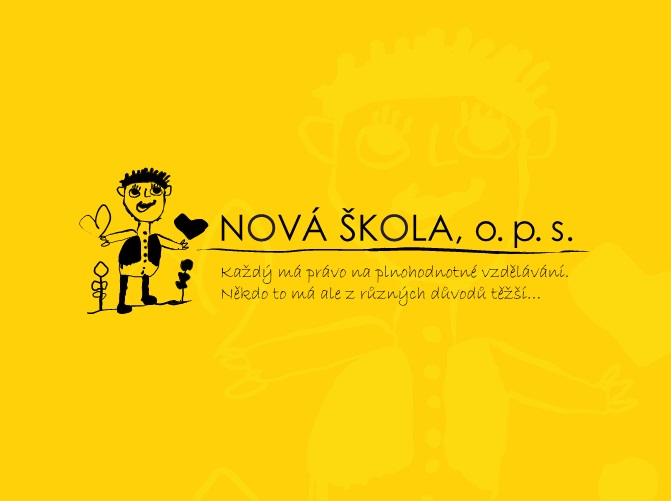 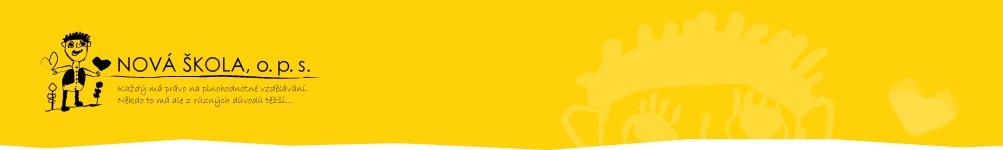 AKREDITOVANÉ KURZY TÝKAJÍCÍ SE POZICE AP
Asistent pedagoga a jeho role v předškolním vzdělávání sociálně znevýhodněných dětí (8 h)
Jak zavést pozici asistenta pedagoga do škol (8 h)
Inkluzivní škola a asistent pedagoga (8 h)
Asistent pedagoga a jeho spolupráce s učitelem (16 h)
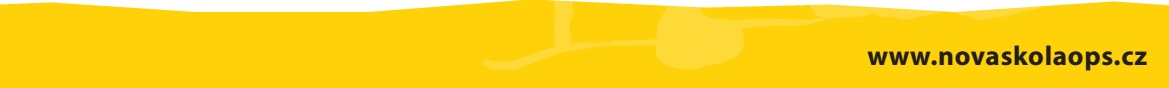 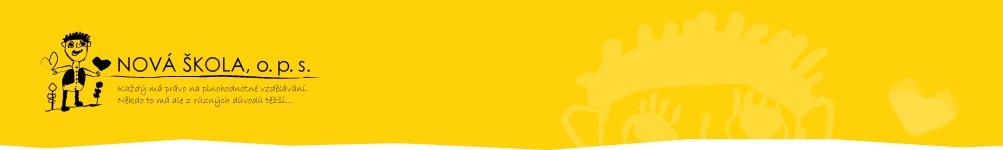 AKREDITOVANÉ KURZY NEJEN PRO AP
Asistent pedagoga a jeho spolupráce s učitelem (16 h)
Tandem - Tandemová spolupráce učitele s asistentem v prostředí inkluzivního vzdělávání (16 h)
Inkluze bez obav (16 h)
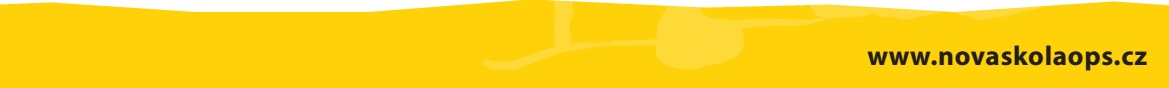 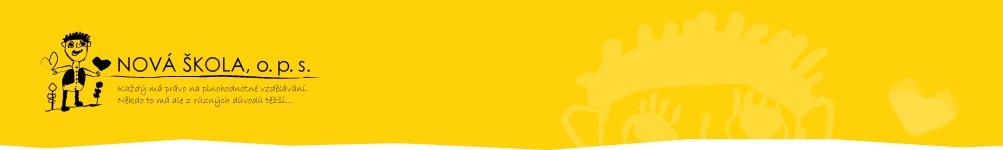 AKREDITOVANÉ KURZY PRO AP
Kazuistický – zkušenostní seminář pro asistenty pedagoga (základní) (8 h)
Kazuistický – zkušenostní seminář pro asistenty pedagoga (rozšířený) (16 h)
Kazuistický – zkušenostní seminář pro asistenty pedagoga (dlouhodobý) (32 h)
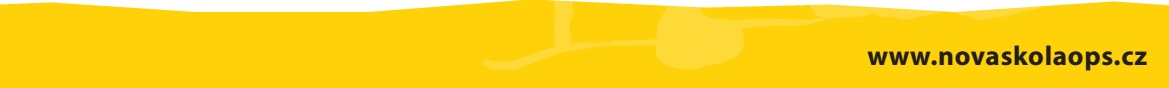 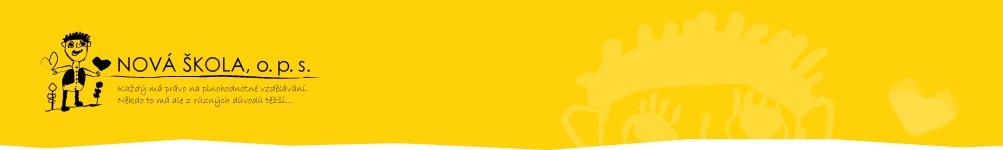 AKREDITOVANÉ VZDĚLÁVACÍ KURZY NOVÉ ŠKOLY, O.P.S.  http://novaskolaops.cz/nase-kurzy/
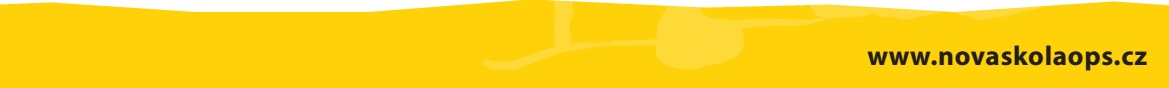 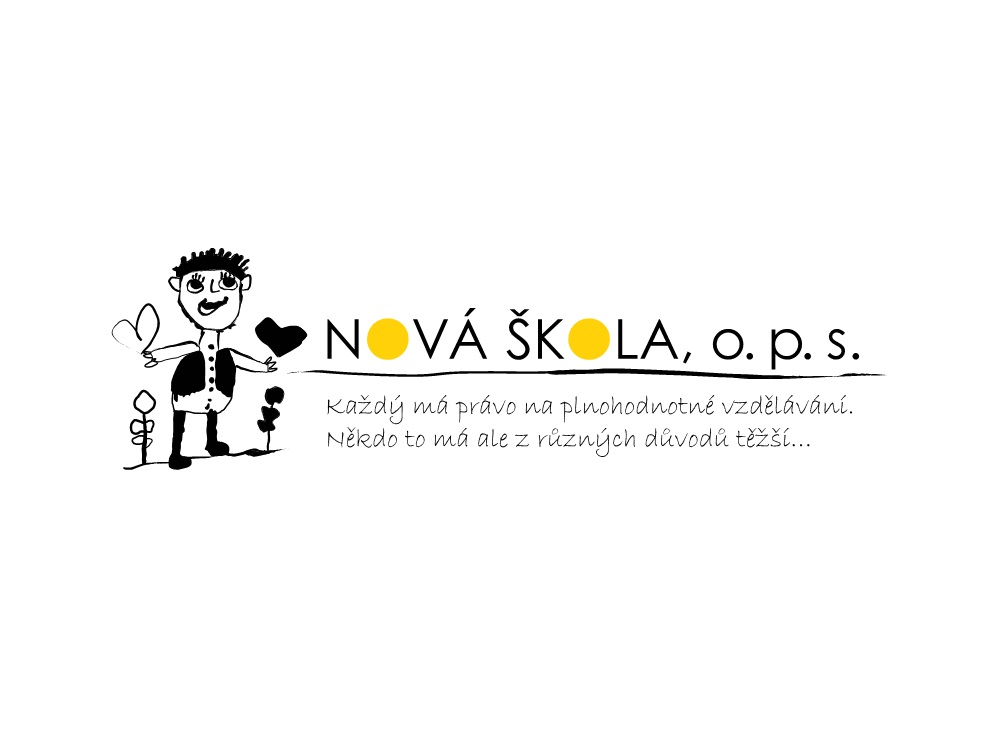